The Prodigal Son & the Good Father浪子与好父亲
Father’s Day 2022
The Importance of Fatherhood父亲的重要性
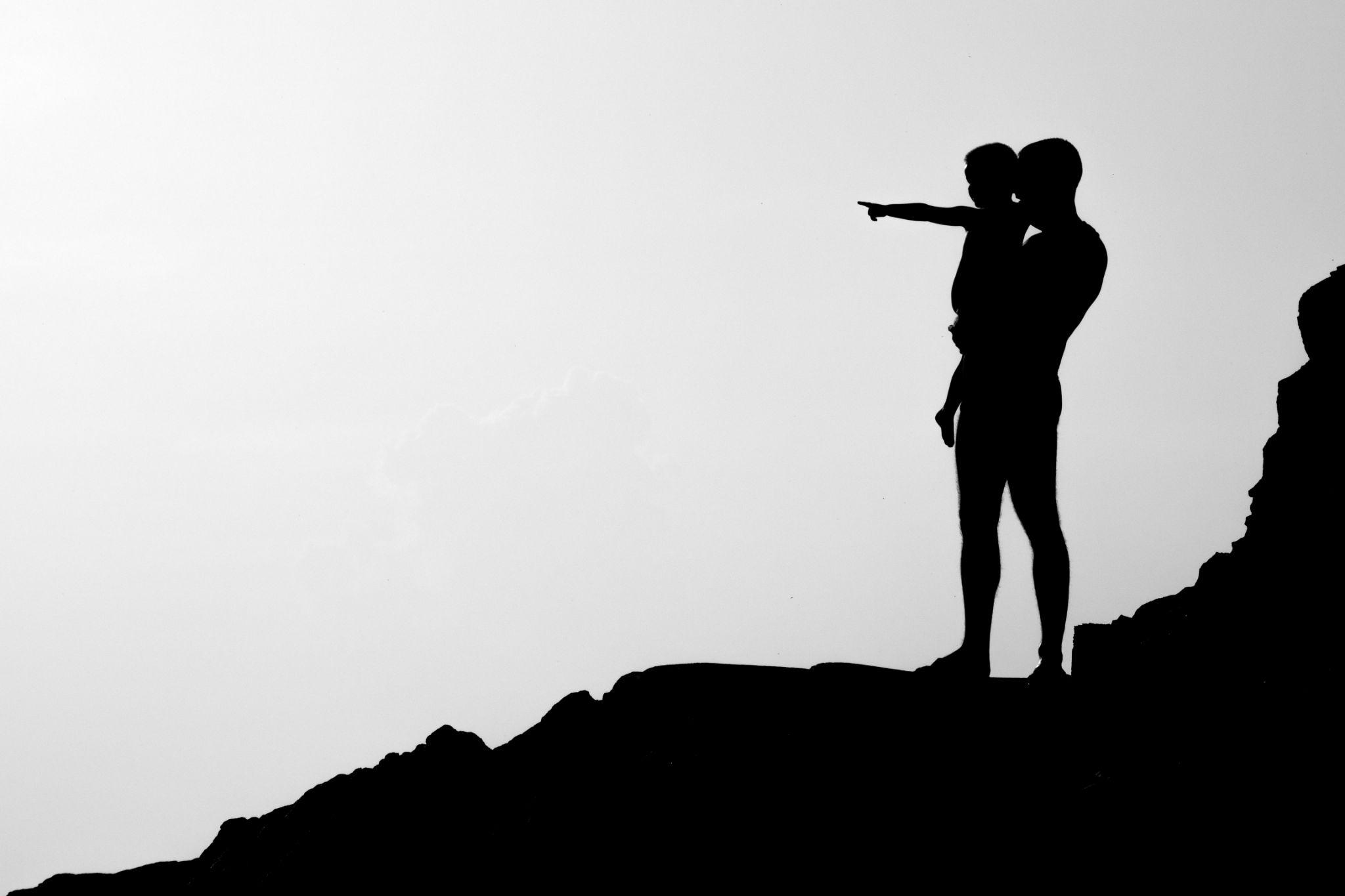 When Fathers are Loving, Present, & Supportive…当父爱时，礼物和支持…
Spending recklessly or extravagantly
肆无忌惮或挥霍无度
Prodigal 浪子
11 耶 稣 又 说 ： 一 个 人 有 两 个 儿 子 。
12 小 儿 子 对 父 亲 说 ： 父 亲 ， 请 你 把 我 应 得 的 家 业 分 给 我 。 他 父 亲 就 把 产 业 分 给 他 们 。
13 过 了 不 多 几 日 ， 小 儿 子 就 把 他 一 切 所 有 的 都 收 拾 起 来 ， 往 远 方 去 了 。 在 那 里 任 意 放 荡 ， 浪 费 赀 财 。

11 And he said, “There was a man who had two sons; 
12 and the younger of them said to his father, ‘Father, give me the share of property that falls to me.’ And he divided his living between them. 
13 Not many days later, the younger son gathered all he had and took his journey into a far country, and there he squandered his property in loose living.
Luke 15:11-32
14 既 耗 尽 了 一 切 所 有 的 ， 又 遇 着 那 地 方 大 遭 饥 荒 ， 就 穷 苦 起 来 。
15 於 是 去 投 靠 那 地 方 的 一 个 人 ； 那 人 打 发 他 到 田 里 去 放 猪 。
16 他 恨 不 得 拿 猪 所 吃 的 豆 荚 充 饥 ， 也 没 有 人 给 他 。

14 And when he had spent everything, a great famine arose in that country, and he began to be in want. 
15 So he went and joined himself to one of the citizens of that country, who sent him into his fields to feed swine.
16 And he would gladly have fed on[b] the pods that the swine ate; and no one gave him anything.
17 他 醒 悟 过 来 ， 就 说 ： 我 父 亲 有 多 少 的 雇 工 ， 口 粮 有 馀 ， 我 倒 在 这 里 饿 死 麽 ？
18 我 要 起 来 ， 到 我 父 亲 那 里 去 ， 向 他 说 ： 父 亲 ！ 我 得 罪 了 天 ， 又 得 罪 了 你 ；
19 从 今 以 後 ， 我 不 配 称 为 你 的 儿 子 ， 把 我 当 作 一 个 雇 工 罢 ！

17 But when he came to himself he said, ‘How many of my father’s hired servants have bread enough and to spare, but I perish here with hunger! 
18 I will arise and go to my father, and I will say to him, “Father, I have sinned against heaven and before you;
 19 I am no longer worthy to be called your son; treat me as one of your hired servants.”’
20 於 是 起 来 ， 往 他 父 亲 那 里 去 。 相 离 还 远 ， 他 父 亲 看 见 ， 就 动 了 慈 心 ， 跑 去 抱 着 他 的 颈 项 ， 连 连 与 他 亲 嘴 。
21 儿 子 说 ： 父 亲 ！ 我 得 罪 了 天 ， 又 得 罪 了 你 ； 从 今 以 後 ， 我 不 配 称 为 你 的 儿 子 。

20 And he arose and came to his father. But while he was yet at a distance, his father saw him and had compassion, and ran and embraced him and kissed him. 
21 And the son said to him, ‘Father, I have sinned against heaven and before you; I am no longer worthy to be called your son.’
22 父 亲 却 吩 咐 仆 人 说 ： 把 那 上 好 的 袍 子 快 拿 出 来 给 他 穿 ； 把 戒 指 戴 在 他 指 头 上 ； 把 鞋 穿 在 他 脚 上 ；
23 把 那 肥 牛 犊 牵 来 宰 了 ， 我 们 可 以 吃 喝 快 乐 ；
24 因 为 我 这 个 儿 子 是 死 而 复 活 ， 失 而 又 得 的 。 他 们 就 快 乐 起 来 。

22 But the father said to his servants, ‘Bring quickly the best robe, and put it on him; and put a ring on his hand, and shoes on his feet; 
23 and bring the fatted calf and kill it, and let us eat and make merry; 
24 for this my son was dead, and is alive again; he was lost, and is found.’ And they began to make merry.
25 那 时 ， 大 儿 子 正 在 田 里 。 他 回 来 ， 离 家 不 远 ， 听 见 作 乐 跳 舞 的 声 音 ，
26 便 叫 过 一 个 仆 人 来 ， 问 是 甚 麽 事 。
27 仆 人 说 ： 你 兄 弟 来 了 ； 你 父 亲 因 为 得 他 无 灾 无 病 的 回 来 ， 把 肥 牛 犊 宰 了 。

25 “Now his elder son was in the field; and as he came and drew near to the house, he heard music and dancing. 
26 And he called one of the servants and asked what this meant. 
27 And he said to him, ‘Your brother has come, and your father has killed the fatted calf, because he has received him safe and sound.’
28 大 儿 子 却 生 气 ， 不 肯 进 去 ； 他 父 亲 就 出 来 劝 他 。
29 他 对 父 亲 说 ： 我 服 事 你 这 多 年 ， 从 来 没 有 违 背 过 你 的 命 ， 你 并 没 有 给 我 一 只 山 羊 羔 ， 叫 我 和 朋 友 一 同 快 乐 。
30 但 你 这 个 儿 子 和 娼 妓 吞 尽 了 你 的 产 业 ， 他 一 来 了 ， 你 倒 为 他 宰 了 肥 牛 犊 。

28 But he was angry and refused to go in. His father came out and entreated him, 
29 but he answered his father, ‘Lo, these many years I have served you, and I never disobeyed your command; yet you never gave me a kid, that I might make merry with my friends. 
30 But when this son of yours came, who has devoured your living with harlots, you killed for him the fatted calf!’
31 父 亲 对 他 说 ： 儿 阿 ！ 你 常 和 我 同 在 ， 我 一 切 所 有 的 都 是 你 的 ；
32 只 是 你 这 个 兄 弟 是 死 而 复 活 、 失 而 又 得 的 ， 所 以 我 们 理 当 欢 喜 快 乐 。

31 And he said to him, ‘Son, you are always with me, and all that is mine is yours. 
32 It was fitting to make merry and be glad, for this your brother was dead, and is alive; he was lost, and is found.’”
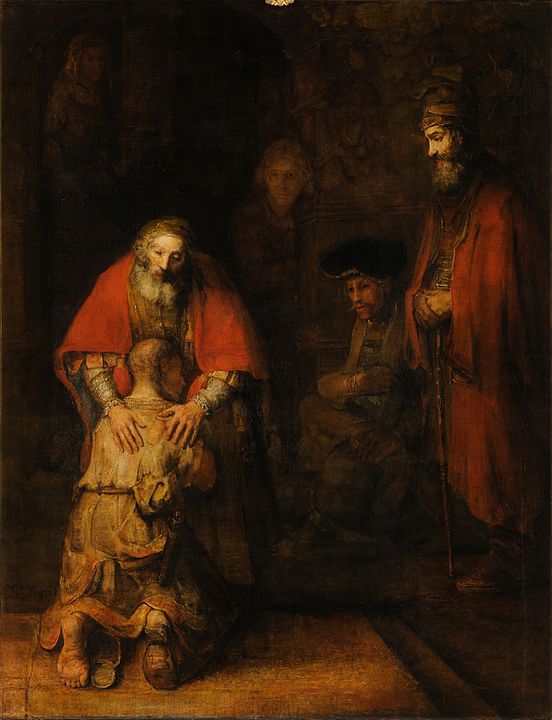 The Prodigal Son浪子回头
The Attributes of the Good Father好父亲的属性
The Father is Generous父亲是慷慨的
The Father does not Smother父亲不给过多压力
The Father is Tenderhearted父亲是温柔的
The Father is Joyful父亲是快乐的
The Father Desires Peace and Harmony天父渴望平安与和谐
The Father Teaches父亲教导
Takeaways 重点
Celebrate and appreciate your fathers
     庆祝和感谢你的父亲
Work hard to be like the Good Father
     努力成为好父亲
Take 2 Minutes…
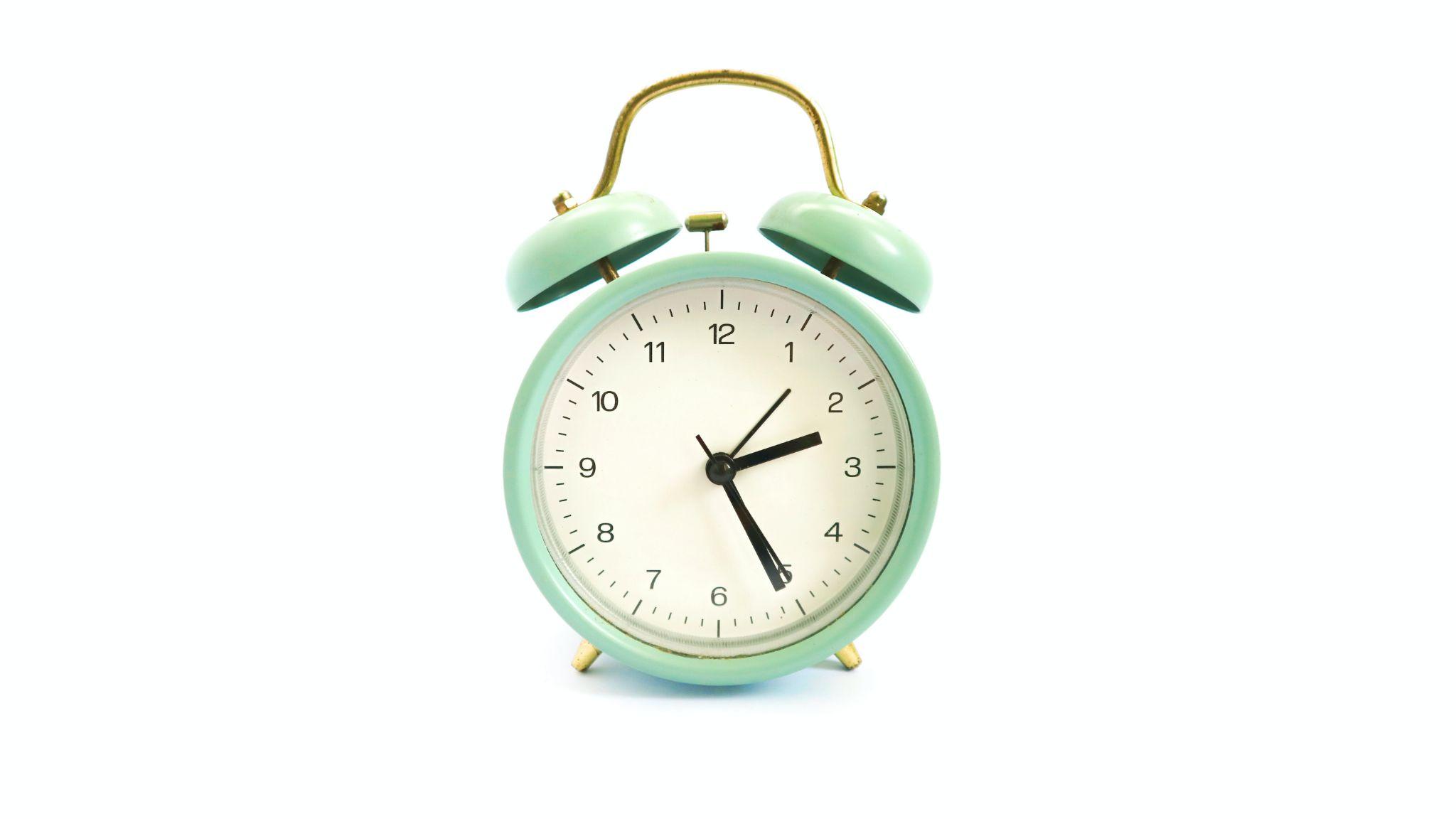